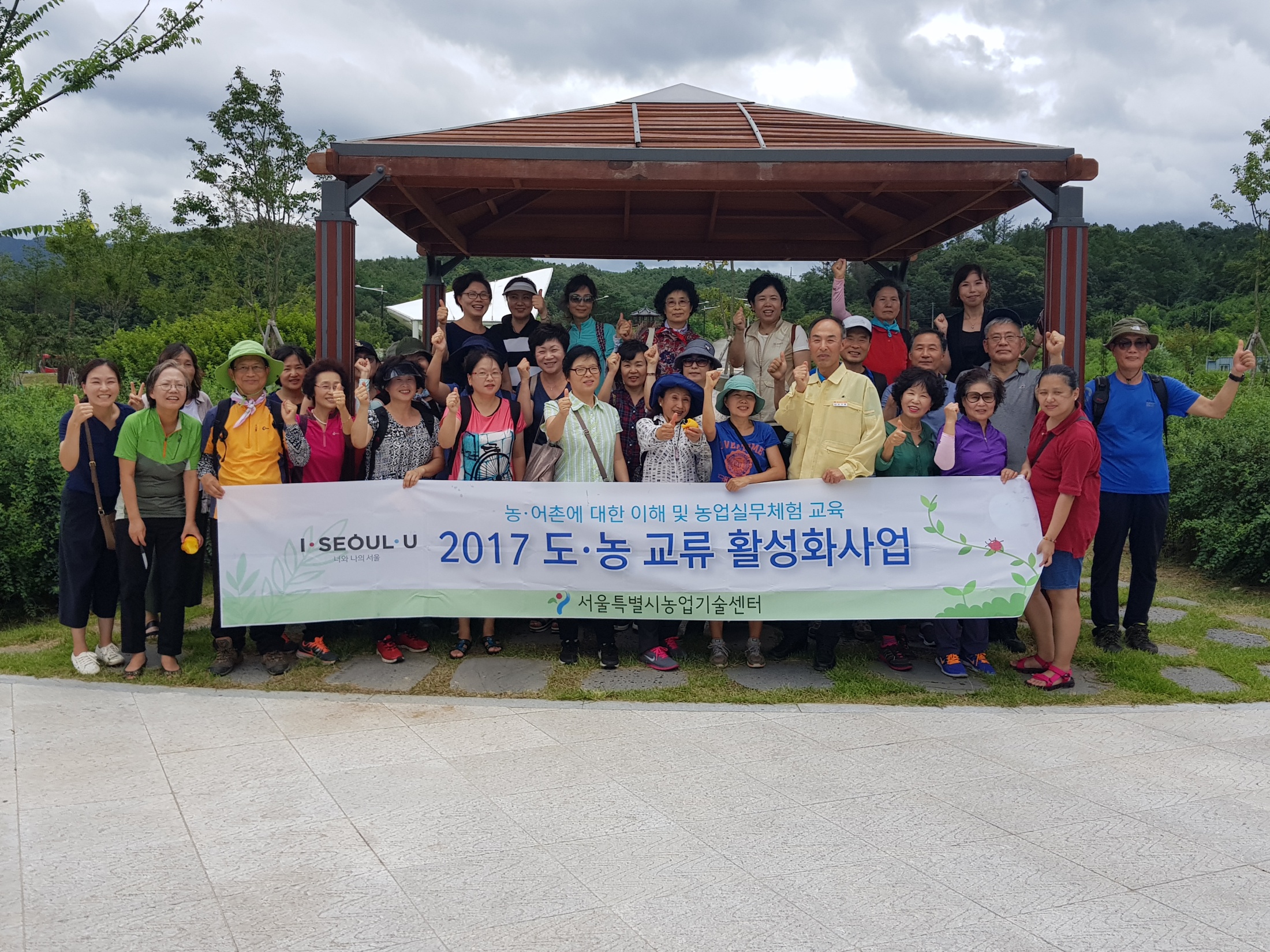 [Speaker Notes: 먼저, 지금의 옥천입니다.]
8-1. 영동군 와인연구회 임시회의
9.  4.(월) 15:00 / 농업기술센터 / 25명
내     용 : 와인축제운영 관련 협의 등
8-2. 2017 와인아카데미 수료식
9. 7.(목) 14:00 / 과일나라테마공원 / 60명
내     용 : 아카데미 수료식 등 
   ※ 군수님 하실일 : 인사말씀, 수료증 수여
8-3. 농업기계 순회수리 교육
9. 4.(월)~29.(금) 10:00 / 추풍령면 죽전리 등11개마을
내     용 : 농기계 수리 및 안전사용교육
8-4. 제8회 대한민국 와인축제 개최
9.  21.(목)~24.(일) / 영동천 
  ○와인 시음·판매 ·전시 행사
    - 참여와이너리 : 28개소(영동24,외부4)
  ○ 체험·판매 행사
    - 나만의 와인만들기 및 와인족욕 체험
    - 영동과일을 이용한 다양한 음식
  ○ Special 행사 및 공연 이벤트 행사
     - 제4회한국와인대상 개최 : 9. 22.(금)
    - 와인토크쇼, 매직쇼, 재즈공연
8-5.  농업인 교육
8-6.  각종행사
8-7. 과일나라 테마공원 운영
체험 및 대관 계획


 




 
과일음식 아카데미 / 2회 /50명 / 과일 카빙과 데코 등
체험음식개발 연구용역 : 중간보고회 등
체험장 조성 : 내부 조경식재 기반조성  
세계과일조경원조성 : 기반시설설치 및 조경수 식재
과일체험 과원 관리 : 5종 938주
8-8. 기타 현안업무 
2017 아시아·태평양도시 정상회의 영동와인 홍보
      / 9. 10.(일)~13.(수) / 대전컨벤션센터 / 2농가
농작업대행서비스운영 기간제근로자  면접 및 채용
시범사업추진 / 64개 사업 124개소 
조직배양실,  유리온실 및 분재관리  : 300여개 / 25종 175주
꽃묘장  운영 : 국화 7,000본 분양 및 꽃양배추  5,000주 파종
과학영농시설운영 토양검정 추진
농작물 병해충 방제 지도
유용미생물 및 아미노액비 10톤 배양공급
농업기계  임대사업 운영(3개 사업장)  / 55종 530대